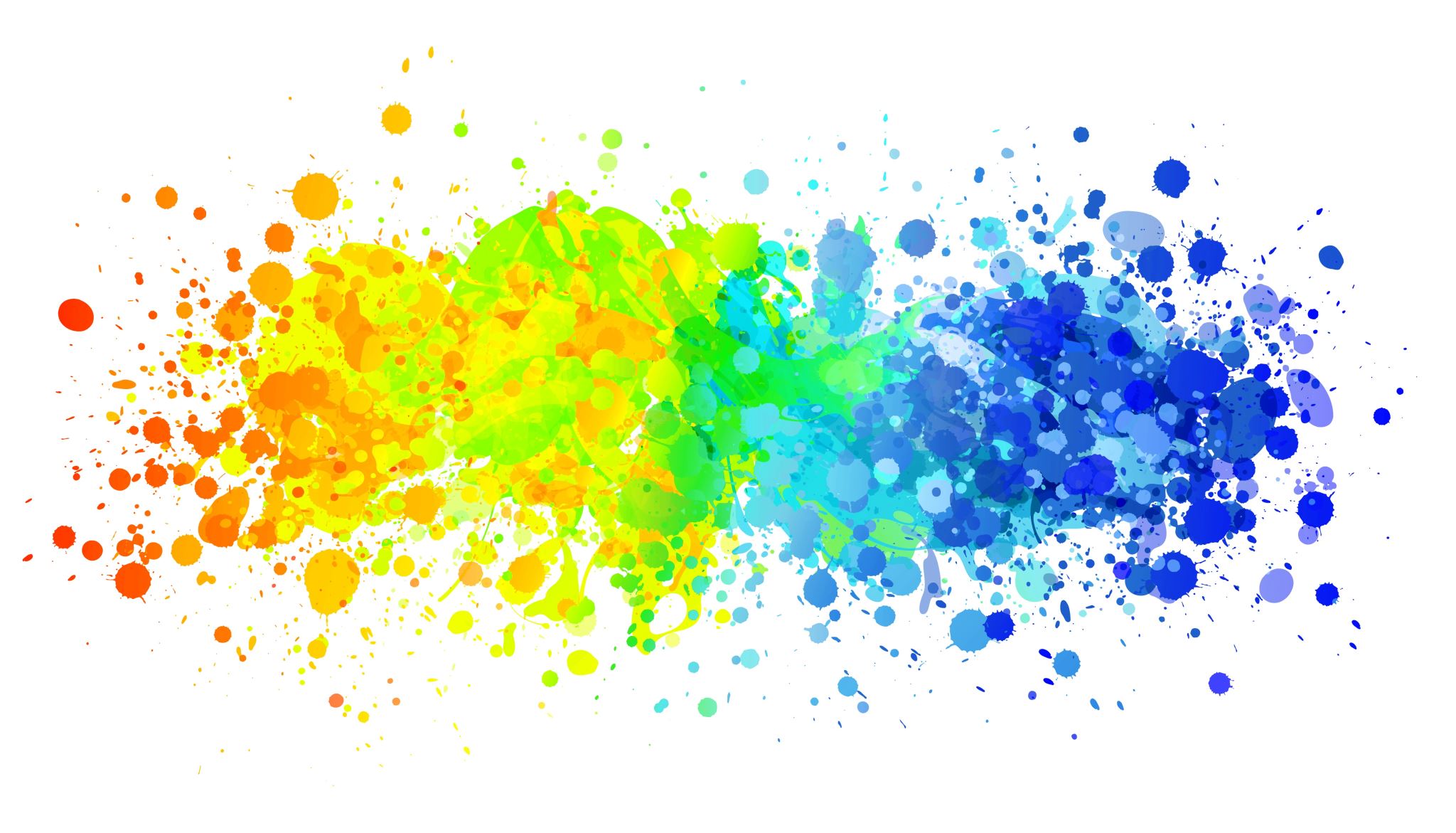 Neurodivergence  and the Alexander Technique
AUSTAT CPD
Jane Azul
October 2023
Acknowledgement of Country
I would like to pay my respect to the Dja Dja Wurrung people on whose land I am today, and all the traditional owners of the lands from which we are meeting. 
Together we express our gratitude in the sharing of these lands, our sorrow for the personal, spiritual and cultural costs of that sharing, and our hope that we may walk forward together in harmony and in the spirit of healing
Part one:
Understanding Autism and ADHD
today
 
Part two:
Teaching Alexander Technique in the context of Neurodivergence
29 November
Let’s come to quiet with spatial awareness…
Attention: What did you notice about the quality of your attention?
Sensory processing: What did you notice about the information you seem to get from your senses?
Emotions: Did emotions come up- what was that like?
Thinking: Did you notice detail, big picture?
Did you notice the rate of your thoughts?
What did you notice about the content of your thoughts?
Interoception: did you notice things about your body/internal experience?
A little about me…
Teaching AT since Dec 2007
Working in mental health since 1997
Currently working in perinatal mental health
Increasingly aware of ND in the people I work with- both mental health and AT
Autistic
Neurodiversity
The near infinite variation in neurocognitive functioning that occurs within the human species
 No mind is the same as another; there is no one standard way to have a mind/brain/Nervous System
Diversity among humans is intrinsically a good and valuable thing, a vital thing to preserve and nurture, and a vital source of learning, creativity and innovation
Neurodivergent (ND)
An identity term to describe a person who functions in a way that diverges from neuronormativity
There are many different ways to be neurodivergent
Neurodivergence is an identity and a culture
Neurominorities
Groups with shared neurocognitive characteristics and commonalities of experience, constitute a potential basis for community, cultural identity, shared knowledge, and communal resistance to oppression and hegemonic normativity

Neuronormativity
A system of belief that reinforces a set of standards, expectations, norms and ideals that centre a particular way of functioning as the right way to function
Neurotypical (NT)
A neurotypical person is an individual who thinks, perceives, and behaves in ways that are considered the norm by the general population
The Pathological paradigm
Assumes there is one “right” style of human neurocognitive functioning. 
Variations that diverge substantially from socially constructed standards of “normal” are framed as medical pathologies, as deficits, damage, or “disorders”
ND seen as something to be treated or fixed.
 
The Neurodiversity Paradigm
Sees ND as a natural variation, something to be understood and celebrated.
Social Model of Disability
‘disability’ is socially constructed- the result of interaction between people living with impairments and an environment filled with physical, attitudinal, communication and social barriers. The barriers must change to enable people living with impairments to participate in society on an equal basis with others.
Does not deny the reality of impairment nor its impact on the individual. It does challenge the physical, attitudinal, communication and social environment to accommodate impairment as an expected incident of human diversity.
The social model seeks to change society in order to accommodate people living with impairment. It does not seek to change persons with impairment to accommodate society. It supports the view that people with disability have a right to be fully participating citizens on an equal basis with others.
pwd.org.au
Impairment is a medical condition that leads to disability.
Disability is the result of the interaction between people living with impairments and barriers in the physical, attitudinal, communication and social environment. For example, it is not the inability to walk that keeps a person from entering a building by themselves, but the stairs that are inaccessible to them.
pwd.org.au
Ableism
Ableism is the discrimination of and social prejudice against people with disabilities based on the belief that typical abilities are superior. At its heart, ableism is rooted in the assumption that disabled people require ‘fixing’ and defines people by their disability. Like racism and sexism, ableism classifies entire groups of people as ‘less than,’ and includes harmful stereotypes, misconceptions, and generalizations of people with disabilities.
accessliving.org
Importance of language
Aim to be ND affirming
Identity first language is often preferred (Autistic person, not person with autism)
Listen to the language that people use, use the same language
Neurodiverse/Neurodivergent
Difference, not disorder
AutismDSM-5 criteria
The criteria in the DSM-5 for diagnosing ASD include 3 listed deficits in social communication and social interactions. Clinicians must be sure that these characteristics are not due to developmental delay alone. To be diagnosed with ASD, an individual must meet all three of the following criteria:
Difficulties in social emotional reciprocity, including trouble with social approach, back and forth conversation, sharing interests with others, and expressing/understanding emotions.
Difficulties in nonverbal communication used for social interaction including abnormal eye-contact and body language and difficulty with understanding the use of nonverbal communication like facial expressions or gestures for communication.
Deficits in developing and maintaining relationships with other people (other than with caregivers), including lack of interest in others, difficulties responding to different social contexts, and difficulties in sharing imaginative play with others.
The criteria in the DSM-5 also include demonstrating at least 2 of the following 4 restricted and repetitive behaviour, interests, or activities:
Stereotyped speech, repetitive motor movements, echolalia (repeating words or phrases, sometimes from television shows or from other people), and repetitive use of objects or abnormal phrases.
Rigid adherence to routines, ritualized patterns of verbal or nonverbal behaviours, and extreme resistance to change (such as insistence on taking the same route to school, eating the same food because of colour or texture, repeating the same questions); the individual may become greatly distressed at small changes in these routines.
Highly restricted interests with abnormal intensity or focus, such as a strong attachment to unusual objects or obsessions with certain interests, such as train schedules.
Increased or decreased reactivity to sensory input or unusual interest in sensory aspects of the environment, such as not reacting to pain, strong dislike to specific sounds, excessive touching or smelling objects, or fascination with spinning objects.
Hyperconnected brains?
Active Inference model-  overly precise priors?
“we process in a careful, systematic, bottom-up way” 
“we process each element of our environment separately, and intentionally, taking very little for granted”
“to cope with unpredictability, we analyse our experiences for patterns, and memorise set rules”
“too much change may cause us to become really exhausted, or to freak out”
Slow deliberative style of processing
Overwhelmed by a lot of data, can’t always pick up on irony or implied meanings
(Allistic people make sense of the world in a top-down fashion, brains automatically filter stimuli)
ADHD
Difficulties with Executive Functioning (EF)
EF is a set of skills
Underlie the capacity to plan ahead, display self control, follow multi step directions, and stay focused despite distractions.
Prioritise tasks, filter distractions and control impulses.
Inattentive typeHyperactive-impulsive typeMixed type
Inattentive symptoms
People with inattentive ADHD may have these symptoms:
a tendency to start but not finish tasks
putting off tasks that need sustained effort
being easily distracted or daydreaming
having trouble remembering things
having difficulty organising tasks, activities, belongings or time
losing things
not following instructions
not paying attention to detail and making careless mistakes
struggling to focus and concentrate on tasks they find boring or tedious
Hyperactive-impulsive symptoms
People with hyperactive-impulsive ADHD may have these symptoms:
fidgeting and squirming more than others
talking non-stop and interrupting conversations
blurting out answers before the question has been finished
reacting quickly to situations without thinking about the consequences
badgering their parent, partner or friends when they want something
finding boredom intolerable
looking for stimulation
participating in risk taking or dangerous behaviour
choosing a smaller reward now rather than a larger reward later
Both ADHD and Autism seem to be inherited disorders.
There is medication for ADHD.
There is no medicine for Autism- but may be for some co-occurring conditions
Commonly occur together- 70%?
Increased risk of developing other mental health and substance use problems
Trauma
Sensory Processing differences
Difficulties processing sensations
Hypersensitivity/hyposensitivity – low/high registration
Sensory avoidance
Sensory seeking
Sensory overwhelm- meltdown, shut down, burn out
Related to emotional regulation and wellbeing
Double empathy
It is a misconception that Autistic people lack empathy or interest in others.
Dr Damian Milton: ‘the double empathy problem’
Autistic people experience the world and express emotions differently to non-autistics. We communicate, experience and display emotions, and sense the world around us differently to non-autistics.
This makes it difficult for non-autistics to understand and empathise with us.
An empathy or cultural divide. 
The lack of ‘social insight’ goes both ways. But because of neuronormativity, the two groups are impacted differently by this situation.
Masking
Camouflaging
Presenting as if one is NT- hard work and effortful
Behaviours that ND people use to suppress or hide the signs of their divergence
Perform NT behaviours, hide ND behaviours. 
Exhausting- contributes to developing other conditions (burn out, anxiety, depression)
Inauthentic- stressful
Can be unconscious
A survival strategy
Trying to avoid appearing weird to others
Not allowing oneself to do things that are helpful eg stimming
Masking- examples
forcing or faking eye contact during conversations
imitating smiles and other facial expressions
mimicking gestures
hiding or minimizing personal interests
developing a repertoire of rehearsed responses to questions
scripting conversations
pushing through intense sensory discomfort including loud noises
disguising stimming behaviors (hiding a jiggling foot or trading a preferred movement for one that’s less obvious)
Rejection sensitivity
Rejection sensitive dysphoria (RSD) is extreme emotional sensitivity and pain triggered by the perception that a person has been rejected or criticized by important people in their life. It may also be triggered by a sense of falling short—failing to meet their own high standards or others’ expectations.
Reactions are unbearable, restricting, and highly impairing.
Demand avoidance
Autistic people may avoid demands or situations that trigger anxiety or sensory overload, disrupt routines, involve transitioning from one activity to another, and activities/events that they don’t see the point of or have any interest in.
They may refuse, withdraw, ‘shutdown’ or escape in order to avoid these things.
Helpful approaches include addressing sensory issues, helping individuals adjust to new situations (for instance by using visuals or social stories), keeping to a predictable routine, giving plenty of notice about any changes or accepting that avoiding some things is perfectly acceptable.
Pathological Demand Avoidance
many everyday demands are avoided simply because they are demands. Some people explain that it’s the expectation (from someone else or yourself) which leads to a feeling of lack of control, then anxiety increases and panic can set in
in addition, there can be an ‘irrational quality’ to the avoidance – for instance, a seemingly dramatic reaction to a tiny request, or the feeling of hunger inexplicably stopping someone from being able to eat
the avoidance can vary, depending on an individual’s capacity for demands at the time, their level of anxiety, their overall health/well-being or the environment (people, places and things).
Coordination/movement/bodies
difficulties with posture, coordination and motor planning
both gross and fine motor delays and/or atypical motor patterns
poor balance
atypical gait
difficulties with coordinating across R and L sides of the body
low muscle tone
problems with handwriting
Dyspraxia- brain based motor disorder, affecting fine and gross motor skills, motor planning, and coordination
Hypermobility
Resources
Unmasking Autism by Dr Devon Price
Neuroqueer.com Dr Nick Walker
Yellow Ladybugs
Reframingautism.org.au
Look for resources written by ND people, notice use of language

The Neurodivergent Woman podcast

Instagram:
Neurowild_
_kristyforbes
Jane Azul
atbendigo@gmail.com